محاسبات عددی
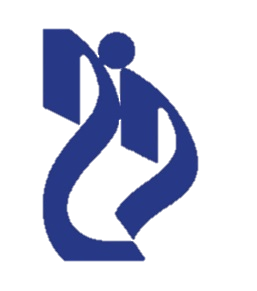 استاد: حسین‌نژاد
جلسه پنجم
درونیابی و برونیابی
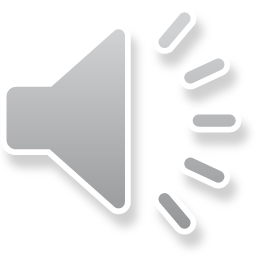 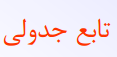 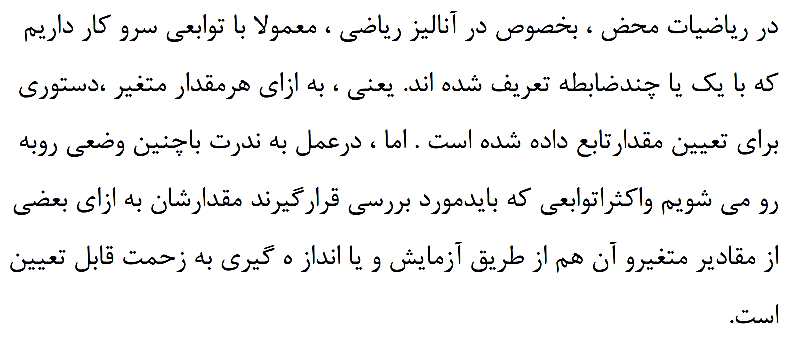 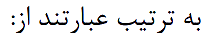 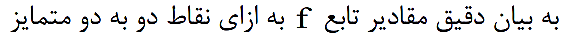 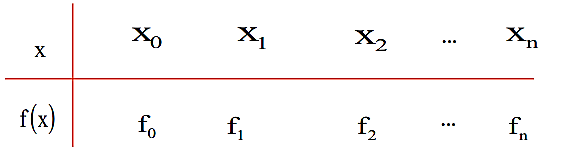 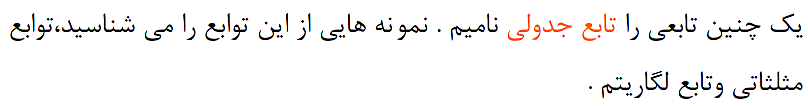 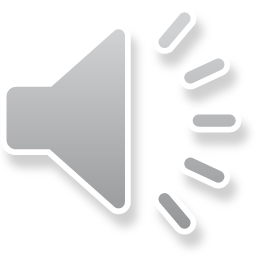 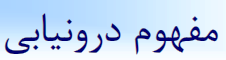 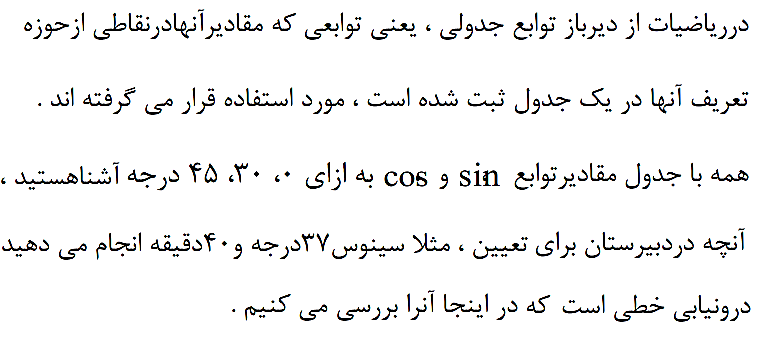 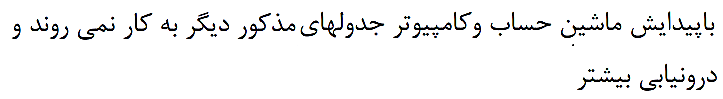 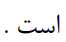 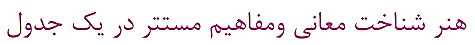 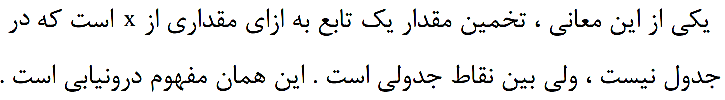 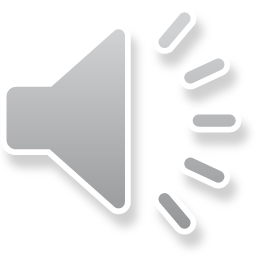 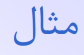 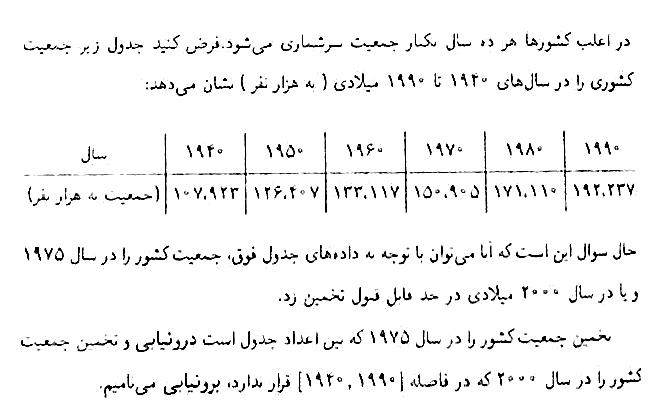 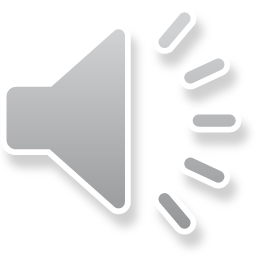 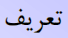 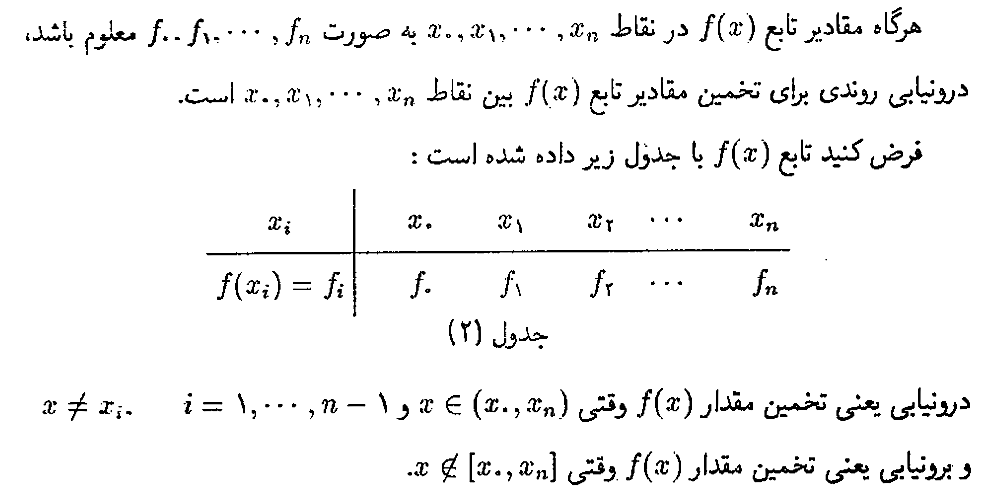 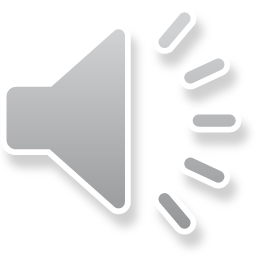 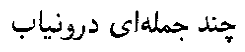 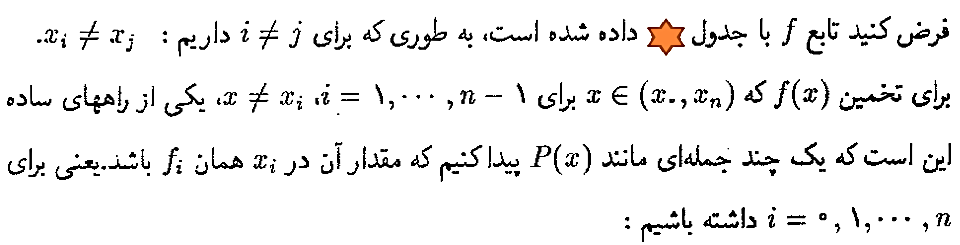 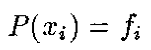 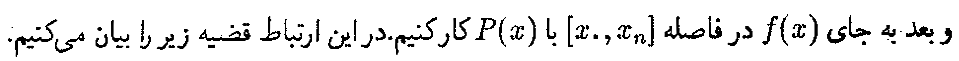 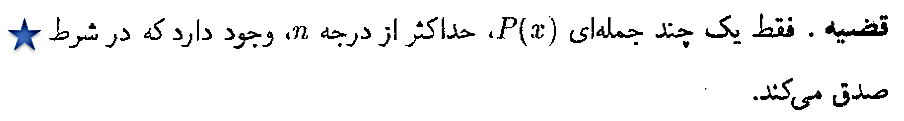 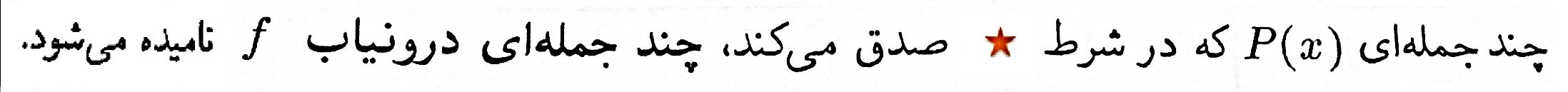 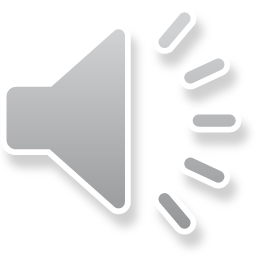 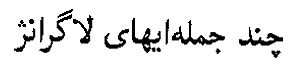 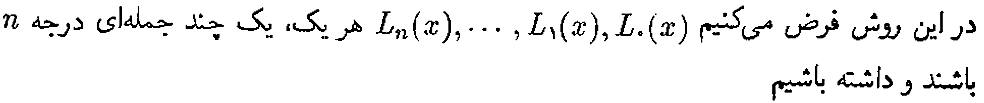 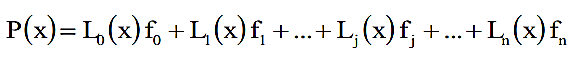 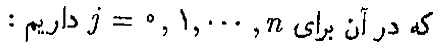 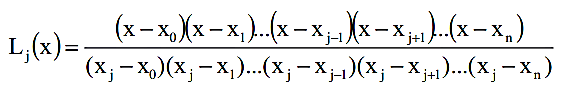 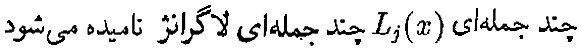 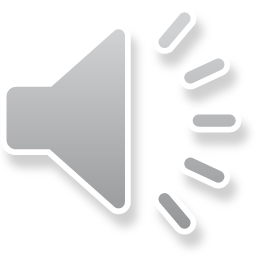 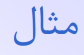 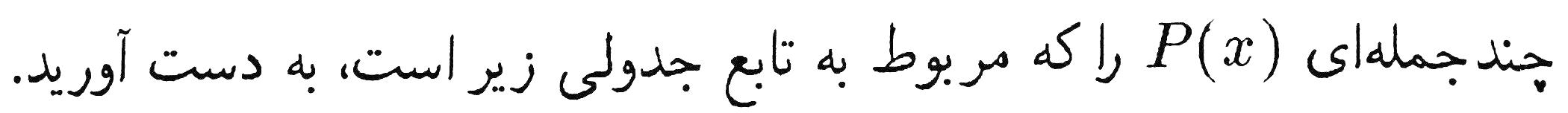 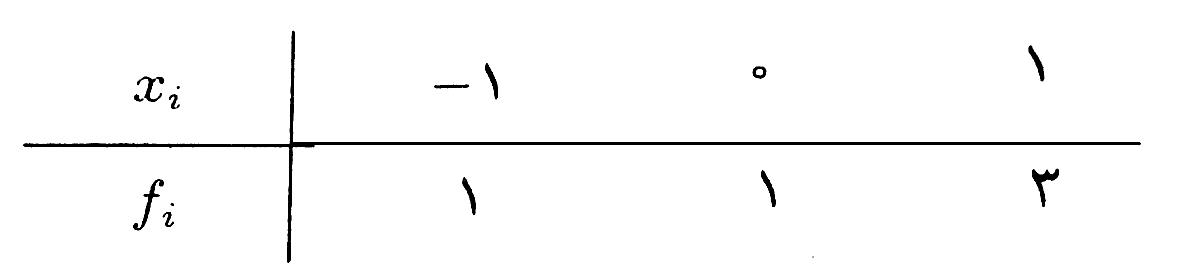 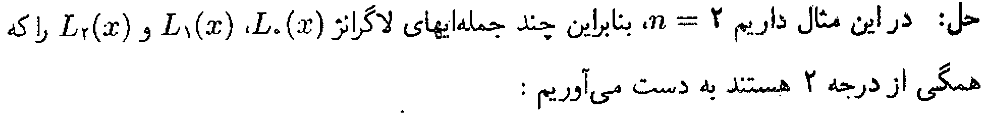 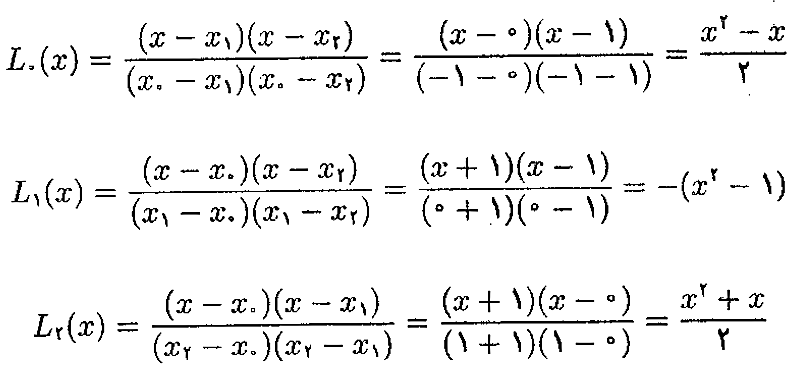 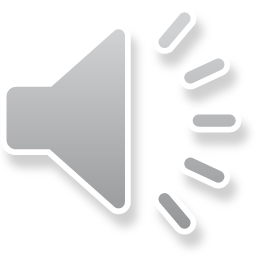 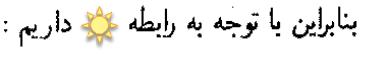 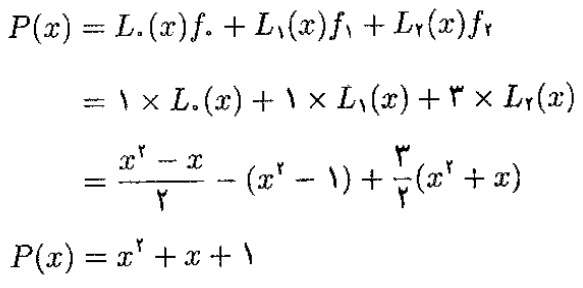 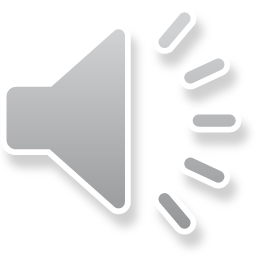